Egyszülős klub
Eger
Impozáns helyszín
51.000 fős lakosság
Egyetemváros
Megyeszékhely
Érsekség
Borászok
Barokk épületek
Turizmus
Miben segítünk?
Korrepetálás, pályaorientáció
 Segítő beszélgetés (klinikai szakpszichológus)
 Jogi tanácsadás
 Fejlesztő pedagógia
 Információnyújtás
 Gyermekvédelem
 Ügyintézésben való segítségnyújtás
Online
2020-ban a járvány miatt főként online tartottuk a kapcsolatot
2021-ben nyitunk
Klinikai szakpszichológus
Tanácsadás
Segítségnyújtás
Alkalmazható technikák
Traumák feldolgozása
Depresszió
Jogi kérdések
Családjog
Válás előtt, alatt, után
Gyerekjog
Gyermekvédelem
Ellátási formák
Akik jönnek hozzánk…
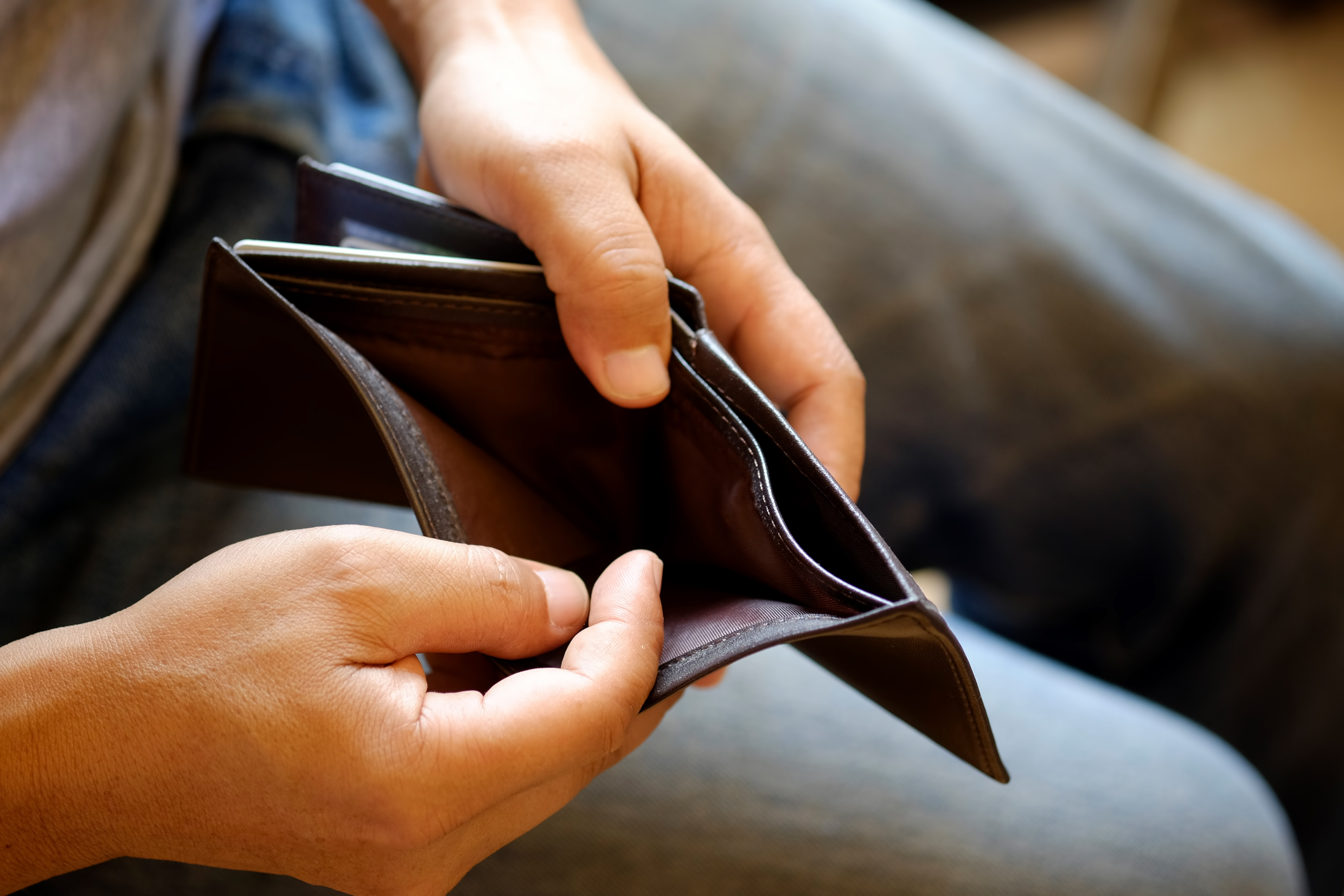 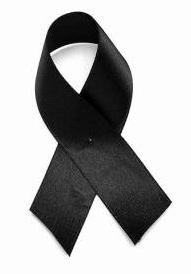 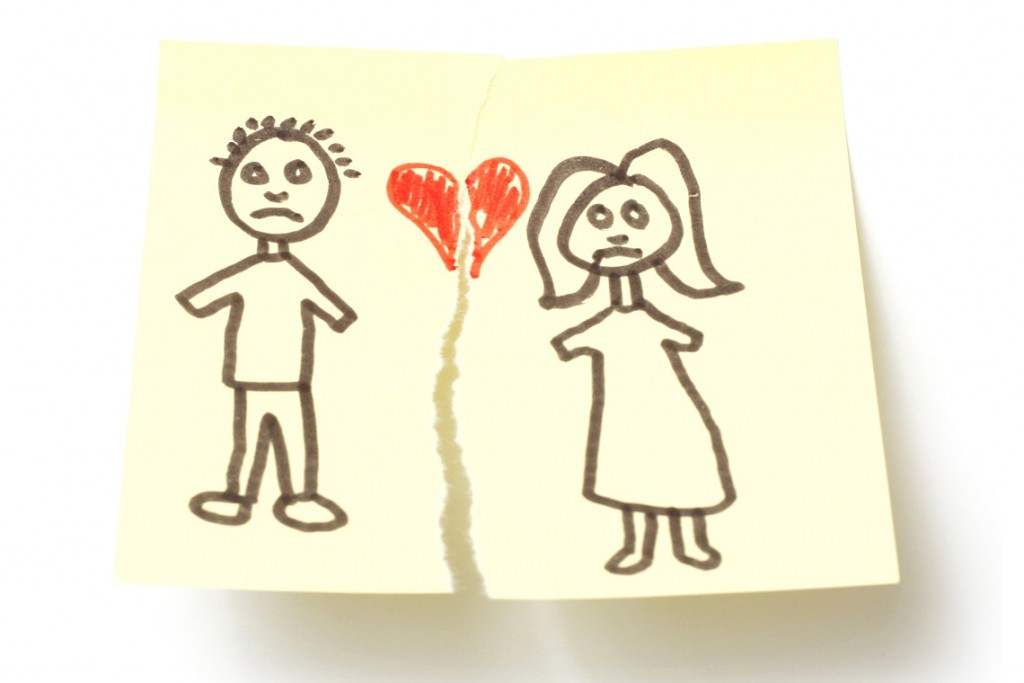 Adományok
A központ által szerezett élelmiszer akció hozzánk is elért.
Könyvcsomag-osztás
Elérhetőség
Eger, Törvényház u.1. szám
36/420-660
normaalapitvany@gmail.com

https://www.facebook.com/Egysz%C3%BCl%C5%91s-Klub-100435334965421